Philemon8-21
Fellowship
[Speaker Notes: Good morning, today we’ll be covering the book of Philemon. This is the shortest book in the New Testament, but there is a whole lot packed in this one. So, let’s dig in.

[PRAY]

Lord, thank you for giving us the opportunity to worship together. Lord, thank you for the fellowship of this Bible Study group. We are truly blessed by your gift of this amazing group of individuals. Please open our hearts and our minds today as we dig into your word and worship you. Lord, may I get out of the way and your word come forward.

In Jesus’ name we pray, Amen.]
Backstory
Who’s Who:
Apostle Paul is in prison
Philemon is a Colossae church leader; church is held in his home
Onesimus is Philemon’s slave
What happened?
Onesimus runs away from Philemon and likely stole money for his travels
Onesimus finds Paul in prison and becomes a Christian
Pauls writes a letter and gives to Onesimus to hand delivery to Philemon
[Speaker Notes: Apostle Paul
Philemon; collosee
Onesimus


Here’s a bit of a backstory, as usual, Paul is in prison. Philemon is one of the four “Prison Letters” written by Paul and we have hitting them all the last few months. What’s unique about this letter is it’s addressed to an individual, Philemon. Philemon was a church leader. The church of Colossae met in his house, as a matter fact. He was also a slave owner. We don’t know how many he had, but Onesimus was certainly one of them.

So, what happened was Onesimus ran away from Philemon and likely stole money from him for his travels. Somehow, Onesimus finds Paul in prison, in Rome. It’s unknown whether Onesimus fled from Philemon to Paul or if Onesimus sought after Paul once he ran out of money. Either way, Onesimus was saved as a result of his time with Paul. He was now a Christian. Paul felt compelled to send Philemon a letter as a result of his interaction with Onesimus.
Let’s read the meat of the letter real quick.]
8 Accordingly, though I am bold enough in Christ to command you to do what is required, 9 yet for love’s sake I prefer to appeal to you—I, Paul, an old man and now a prisoner also for Christ Jesus— 10 I appeal to you for my child, Onesimus, whose father I became in my imprisonment. 11 (Formerly he was useless to you, but now he is indeed useful to you and to me.) 12 I am sending him back to you, sending my very heart. 13 I would have been glad to keep him with me, in order that he might serve me on your behalf during my imprisonment for the gospel, 14 but I preferred to do nothing without your consent in order that your goodness might not be by compulsion but of your own accord. 15 For this perhaps is why he was parted from you for a while, that you might have him back forever, 16 no longer as a bondservant but more than a bondservant, as a beloved brother—especially to me, but how much more to you, both in the flesh and in the Lord. 
17 So if you consider me your partner, receive him as you would receive me. 18 If he has wronged you at all, or owes you anything, charge that to my account. 19 I, Paul, write this with my own hand: I will repay it—to say nothing of your owing me even your own self. 20 Yes, brother, I want some benefit from you in the Lord. Refresh my heart in Christ. 
21 Confident of your obedience, I write to you, knowing that you will do even more than I say.
Philemon 8–21 (ESV)
Paul’s Letter to Philemon
Encourages Philemon to forgive and accept Onesimus as he would accept Paul
Speaks of Onesimus’ conversion to Christianity; he is now “useful” to them both
Says Onesimus, a slave, is now a brother; an equal, in Christ
Paul accept any debt Onesimus might have accrued through theft or otherwise
Encourages Philemon to do what is right, even more (release Onesimus from slavery)
Paul dismisses the opportunity to command Philemon to do what is right; instead, encourages to Philemon to do what is right on his own accord
Power of Christ
Fellowship
Forgiveness
[Speaker Notes: Encouragement
Forgiveness
Christ’s Power to change you
Charity
God puts people in your life to change you
Stephanie changed me
Fellowship: We speak often of how we should treat others and not always how Christians should treat each other


In this letter Paul Encourages Philemon to forgive and accept Onesimus as he would accept Paul. Paul speak of Onesimus’ conversion to Christianity; declaring Onesimus ‘useful’ to them both. Paul goes further and says, Onesimus, a slave, is now a brother; an equal, in Christ. Paul shows Charity in accepting any debt which Onesimus might have accrued as a result of the theft. Paul also Encourages Philemon to do what is right, ‘even more’, likely implying the release of Onesimus from slavery. Finally, all throughout this letter Paul dismisses the opportunity to command Philemon to do what is right; instead, Paul encourages Philemon to do what is right on his own accord.

As you can see, there’s a lot that can be unpacked in this book, the smallest book in the New Testament. From the radical power of change Christ has, to solid study of forgiveness. But when was digging into this book over the last few weeks, what stood out to me was Fellowship.]
Fellowship
[Speaker Notes: No not that Fellowship

More like this, Christian Fellowship.]
Fellowship – KoinoniaHolding Something in Common
Mutual cooperation in God’s worship, God’s work, and God’s will.

Unity of the spirits that comes from our shared beliefs, convictions, and behaviors

“In essentials, unity; in non-essentials, liberty; in all things, charity” ~ Philip Melanchthon
[Speaker Notes: The Biblical, the Christian kind of Fellowship, koy noh NEE uh

Relationships are the most important aspect of our lives and the Bible makes this clear. The single thread the weaves through the Bible is relationships. What’s unique about Christians is that our bonds are capable of developing a degree of spiritual closeness that far surpasses the limitations of natural human friendships. 

Philip “Melangthan”

We are consistently enriched b our families, our friends, and our acquaintances. Not to mention the 100’s of connections we have in the virtual world.

You see, Paul is encouraging Philemon to do the right thing. He is discipling Philemon, he living life with him, he is being a fellow Christian. Paul, with this letter to Philemon, outlines how we should approach each other as Christians. How we should live together, what Fellowship is.

As per Philip “Melangthan”, a man who collaborated with Martin Luther, Fellowship consists of 3 key components: Essentials (Unity), Non-Essentials (Liberties), and, in all things, Charity.

As Christians, we have become brothers and sisters in the family of God through the blood of Christ. This is clear all throughout scripture. So, how can we fellowship together?]
Make Up of Fellowship
Non-Essential
Liberty
Charity
In Everything
Unity
Essential
“In essentials, unity; in non-essentials, liberty; in all things, charity”
[Speaker Notes: As mentioned before, “Melangthan” did a great job breaking it down into 3 categories, one having some sub-categories we’ll get to in a few minutes. Fellowship is first built upon the Essentials, the foundation which builds creates our Unity. As Christians we have Liberties, and these liberties can be classified as non-essential, meaning they are not directed related to salvation or God’s identity. And in everything we must show Charity.]
Essential, Non-Negotiable, Convictions:

Inspiration of Scripture (2 Timothy 3:15-16)
The Holy Trinity: Father, Son, Spirit (John 1:1,14; Col. 2:9; Acts 5:3-5)
The Deity/Godhood of Christ (Col. 2:9)
The Virginal Conception of Jesus (Isa. 7:14; Matthew 1:23)
Literal, Physical Resurrection of Christ (1 Cor. 15:14; Luke 24:38-39)
Salvation by Grace Through Faith Alone (Ephesians 2:8-9)
Essential, Unity
[Speaker Notes: So, first off is Unity, the Essential. Biblical fellowship in the worship of God, the work of God, and doing the will of God with others should be based on these fundamentals, apart from which genuine Christian fellowship cannot exist (Gal. 1:6-10). What unifies us as Believers are these foundational, non-negotiable, closed handed, convictions. 

We believe in the inspiration of Scription:
15 and how from childhood you have been acquainted with the sacred writings, which are able to make you wise for salvation through faith in Christ Jesus. 16 All Scripture is breathed out by God and profitable for teaching, for reproof, for correction, and for training in righteousness, 17 that the man of God may be complete, equipped for every good work. 
2 Timothy 3:15-17

We believe in the Holy Trinity: Father, Son, and Spirit

We believe Christ is God:
9 For in him the whole fullness of deity dwells bodily
Colossians 2:9

We believe in the Virgin Birth
23  “Behold, the virgin shall conceive and bear a son, and they shall call his name Immanuel” 
Matthew 1:23

We believe in the literal, physical resurrection of Christ, he is flesh now. If it’s not true, then this is all in vain.
14 And if Christ has not been raised, then our preaching is in vain and your faith is in vain. 
1 Corinthians 15:14-15

Finally, we believe salvation is by Grace alone, through faith alone. We can do nothing to earn it.
8 For by grace you have been saved through faith. And this is not your own doing; it is the gift of God, 9 not a result of works, so that no one may boast.
Ephesians 2:8–9]
Paul’s Example
8 Accordingly, though I am bold enough in Christ to command you to do what is required, 9 yet for love’s sake I prefer to appeal to you—I, Paul, an old man and now a prisoner also for Christ Jesus
Philemon 8-9

16 no longer as a bondservant but more than a bondservant, as a beloved brother—especially to me, but how much more to you, both in the flesh and in the Lord. 
Philemon 16
[Speaker Notes: So, this is the foundation, the essentials, of Fellowship. Paul shows this in his letter when he opens up his ’boldness in Christ’ and that he is a prisoner for Christ. And he shows how this is applied through Onesimus. Onesimus is more than a bondserverant, a slave. He is now a ‘beloved’ brother in both flesh and in the Lord. The Essentials are powerful and set the foundation for our Fellowship. Of these things we must agree for us to build bonds to a degree of spiritual closeness that far surpasses the limitations of natural human friendships.]
These are all things which some believers have strong opinions, yet they remain matters of choice. They deal with areas not directed related to salvation or God’s identity.
Can be broken down into three categories
Conviction
Conscience
Choices
Non-Essential; Liberty
[Speaker Notes: Next is our Non-Essential’s, our Liberties. Many of the ‘non-essentials’, the Liberties, are issues of life and death. So the word non-essential can be harsh, but I also think it’s intentional. What “Melangthan” is saying here is that these things do not deal with salvation or god’s identity. As a result, we must give Christian freedom to one another in these areas. Believers should show humility and understanding to those holding different perspectives.

These Liberties can also be broken down a bit further into three categories to make them easier to consume: Conviction, Conscience, and Choices.]
Issues of moral or theological importance that the Bible addresses.
Examples: The biblical mode of baptism, abortion, homosexuality, etc.
They are important. Extend liberty to other Christians, we may sometimes have a sharp disagreement on issues like these with other believers who maintain a different positions.
Liberty: Conviction
[Speaker Notes: Moral and theological importance addressed in the Bible

The biblical mode of baptism: at what age should you be baptized?, should it be full submersion or a sprinkle of water?
Another is abortion: when is it OK to abort? is it OK at any stage of the pregnancy?
Another is homosexuality: is it OK or not?

[family member going to see a phsycic to see what she should do.]

---

First one is Conviction. These are issues of moral or theological importance that the Bible does indeed address in, what you may feel, as pretty clear and unmistakable ways. Issues like these might include:

See, these are issues of great importance and still labeled as non-essential. Why? Because they do not deal with God’s identity or Salvation. These issues should be discussed amongst Christians, but the problem we have today is to the extreme of which we have these conversations. We can get angry in our disagreements, can’t we? Emotions run deep, especially with a couple of the topics I brought up here. I felt it in the room when I said them out loud. As Christians we need to create a safe place for us to have these types of conversations. We need to extend Christian Liberty to our fellow believes and be compassionate and understanding while being forthright. First, seek to understand. If you come into a conversation with pre-conceived notions or some idea of what you think the other person is thinking or feeling, then you’re already at a disadvantage. As Christians we must show empathy for one another and do not allow these topics to divide us because, although they’re extremely important they’re, well, they’re non-essential.]
Things either not specifically addressed in the Bible or that are unclear.
Examples: Bible version, Sabbath days, social drinking, political affiliations, etc. 
Because these are matters of conscience, believers should discuss their positions on these issues, while patiently giving love and compassion to those who differ with them (1 Cor. 8; 1 Cor. 10:29).
Liberty: Conscience
[Speaker Notes: The next part of Liberty is Conscience. These are things that are either not specifically addressed int eh Bible or that may not be clear due to nuances of language, culture, or challenges of interpretation. A couple examples of the New Testament period would be circumcision and eating meat offered to idols. But today’s version of these Conscience Liberties might be 

The Bible version you prefer, obviously the Bible doesn’t tell us whether ESV, King James, or NIV is better; nor is it essential.
Another might be the boundaries of the Sabbath, can you work on Sunday? What if you worked on Sunday but not Monday? Again, not essential.
Social drinking, is it OK or is it not? Under what circumstances
How about our political affiliations? Can you be a Christian and a Democrat at the same time?! 

These are matter of conscience. Again, we as Christians should talk about them and uphold our position, but by no means should these things divide us. We to be in Fellowship with each other, building bonds to a degree of spiritual closeness that far surpasses the limitations of natural human friendships. We don’t need to agree on every topic to be in Fellowship with one another.]
Issues that fall outside of explicit biblical commands. These are things on which Scripture is silent. These include basic lifestyle decisions and personal taste.
Examples: clothing, hygiene and grooming, personal appearance, Halloween, Santa Claus and the Easter Bunny, dietary choices, etc.
Liberty: Choices
[Speaker Notes: Finally, there’s our Choices. These are issues that fall outside of explicit biblical commands. These are things which scripture really doesn’t address at all and typically include basic lifestyle decisions and taste. 

For example, what clothes you wear, how often you shower (or not – hmm Jeff), your personal appearance, whether or not Halloween is OK or if Santa Claus and the Easter bunny should be a thing, what you eat, etc. These are things that, again, fall in the non-essential’s and are life choices we make which are not addressed in the Bible. They’re lifestyles choices, but we need to make sure we, personally, address them with discretion and discernment. Doing the best we can to align these lifestyle choices with Biblical principals: Convictions or even Essentials. On the other side, again we shouldn’t be divided with these life choices, approach them with compassion.

Let’s jump into Paul’s example here.]
Paul’s Example
12 I am sending him back to you, sending my very heart. 13 I would have been glad to keep him with me, in order that he might serve me on your behalf during my imprisonment for the gospel, 14 but I preferred to do nothing without your consent in order that your goodness might not be by compulsion but of your own accord. 15 For this perhaps is why he was parted from you for a while, that you might have him back forever, 16
Philemon 12-16
[Speaker Notes: Remember, Onesimus is a runaway slave. He is in Paul’s presence and Paul decides to send him back with this letter. He say’s I would have been glad to keep him with me. Paul also mentions “perhaps this is why he parted from you”. He’s saying here, maybe it was God’s will? There are some examples of Christian Liberties here, but one that stands out the most is Paul’s decision to send Onesimus back to Philemon. 

By Biblical law, Paul doesn’t really have to. He can keep Onesimus with him in Rome and that would be completely acceptable. Furthermore, Philemon does not need to listen to Pauls’ plea’s as per Roman Law. Philemon can do as he pleases, and it would have been par the course for that period. Obviously unacceptable today, but the point here is that our world and cultures change daily, and these non-essentials should not tear apart our Fellowship as Christians. It’s OK if we disagree, it’s OK if we don’t see eye-to-eye on every aspect of our lives and of our culture. We shouldn’t be canceling other Christians because of these Liberties.]
Christian love for one another
“Different was His design. Not a call to arms.” ~Daniel Ritchie
In All Things; Charity
[Speaker Notes: The only we’re going to bring God’s Glory to light for the rest of the world is to make this Grace, this Charity, this Love so obvious and apparent people think we’re crazy. 

Becoming equipped in both the threats to and principles of biblical fellowship will enable you to be an effective leader who equips your church to make an impact on the kingdom of God for the glory of God.]
Christian Love for One Another
34 A new commandment I give to you, that you love one another: just as I have loved you, you also are to love one another. 35 By this all people will know that you are my disciples, if you have love for one another.” 
John 13:34–35
[Speaker Notes: Scripture makes that clear all throughout the new testament, and Jesus tells us straight.]
Paul’s Example
13 I would have been glad to keep him with me, in order that he might serve me on your behalf during my imprisonment for the gospel, 14 but I preferred to do nothing without your consent in order that your goodness might not be by compulsion but of your own accord.
Philemon 13-14

18 If he has wronged you at all, or owes you anything, charge that to my account. 19 I, Paul, write this with my own hand: I will repay it—to say nothing of your owing me even your own self.
Philemon 18-19
[Speaker Notes: Let’s jump into Paul’s example of Charity in all things for the sake of Christian Fellowship. Paul shows Charity by saying he’d prefer to do nothing without Philemon’s consent. Remember, he didn’t have to send Philemon back as per biblical law and given Paul’s position in the church compared to Philemon’s he could have commended him to take action. Instead, he wanted Philemon to do it of his own accord. 

Going further, Paul also said, charge Onesimus’ debts to his account. Anything he owe’s Philemon, Paul will pay it. He doesn’t even need to deduct it from the debt of salvation Philemon has for Paul.

Paul’s display of Charity is clear throughout this book.]
Unity, Liberty, and Charity
Confident of your obedience, I write to you, knowing that you will do even more than I say.
Philemon 21
Unity: Paul’s confident in Philemon’s obedience to the Lord.
Liberty: Although slavery isn’t an Essential, it is a Conscience Liberty that Paul ’knows’ Philemon will do the right thing.
Charity: Paul believe Philemon will show charity to Onesimus and do even more.
[Speaker Notes: And he closes it bringing them all together in one. Paul is a master communicator and in this single statement, “Confident of your obedience, I write to you, knowing that you will do eve more than I say”. Pauls’ speaking Unity, the essentials when he calls out Philemon’s obedience to the Lord. Although slavery isn’t an Essential, it’s a Conscience Liberty and Paul ‘knows’ Philemon will do the right thing here. Finally, Paul believes he will show Charity by doing even more.]
Fellowship
The Essentials Unite us under Non-Negotiable Convictions.
The Non-Essentials are Liberties that consist of Convictions, Conscience, and Choices which should not divide us.
In Everything we should show Love and Charity for one another.
[Speaker Notes: So, we can summarize Fellowship into three things:

The Essentials, which Unite us under Non-Negotiable Convictions.
The Non-Essentials, which are Liberties that consist of Convictions, Conscience, and Choices which should not divide us.
In Everything we should show Love and Charity for one another.

Let’s close in prayer:

Lord, thank you for this class, thank you for this church, and thank you for this opportunity to worship you together. God I pray that we continue to build spiritual bonds that surpass common relationships. That our beliefs, convictions, and behaviors align with your will. May we continue to grow in Fellowship together. Thank you, Lord. In Jesus’ name we pray, Ame.]
The End
Christ Changes People
10 I appeal to you for my child, Onesimus, whose father I became in my imprisonment. 11 (Formerly he was useless to you, but now he is indeed useful to you and to me.) 
Philemon 10–11 (ESV)

16 no longer as a bondservant but more than a bondservant, as a beloved brother—especially to me, but how much more to you, both in the flesh and in the Lord
Philemon 16 (ESV)
Social Hierarchy
Christ, Lord
Paul, Apostle
Philemon, “Fellow Worker”, “Brother”
Onesimus, runaway slave to Philemon
Social Hierarchy
Christ, Lord: Unifies, a slave becomes a brother, an equal.
Paul, Beloved Brother
Philemon, Beloved Brother
Onesimus, Beloved Brother
The Law
Biblical Law
15 “You shall not give up to his master a slave who has escaped from his master to you. 16 He shall dwell with you, in your midst, in the place that he shall choose within one of your towns, wherever it suits him. You shall not wrong him. 
Deuteronomy 23:15–16

Roman Law
Rome forbade the harbouring of fugitive slaves, and professional slave-catchers were hired to hunt down runaways. Advertisements were posted with precise descriptions of escaped slaves, and offered rewards. If caught, fugitives could be punished by being whipped, burnt with iron, or killed. Those who lived were branded on the forehead with the letters FUG, for fugitivus. Sometimes slaves had a metal collar riveted around the neck. One such collar is preserved at Rome and states in Latin, "I have run away. Catch me. If you take me back to my master Zoninus, you'll be rewarded.”
[Speaker Notes: By Biblical law, Paul doesn’t really have to. He can keep Onesimus with him in Rome and that would be completely acceptable. Furthermore, Philemon does not need to listen to Pauls’ plea’s as per Roman Law. Philemon can do as he pleases, and it would have been par the course for that period. Obviously unacceptable today, but the point here is that our world and cultures change daily, and these non-essentials should not tear apart our Fellowship as Christians. It’s OK if we disagree, it’s OK if we don’t see eye-to-eye on every aspect of our lives and of our culture. We shouldn’t be canceling other Christians because of these Liberties.

https://en.wikipedia.org/wiki/Slavery_in_ancient_Rome#Rebellions_and_runaways]
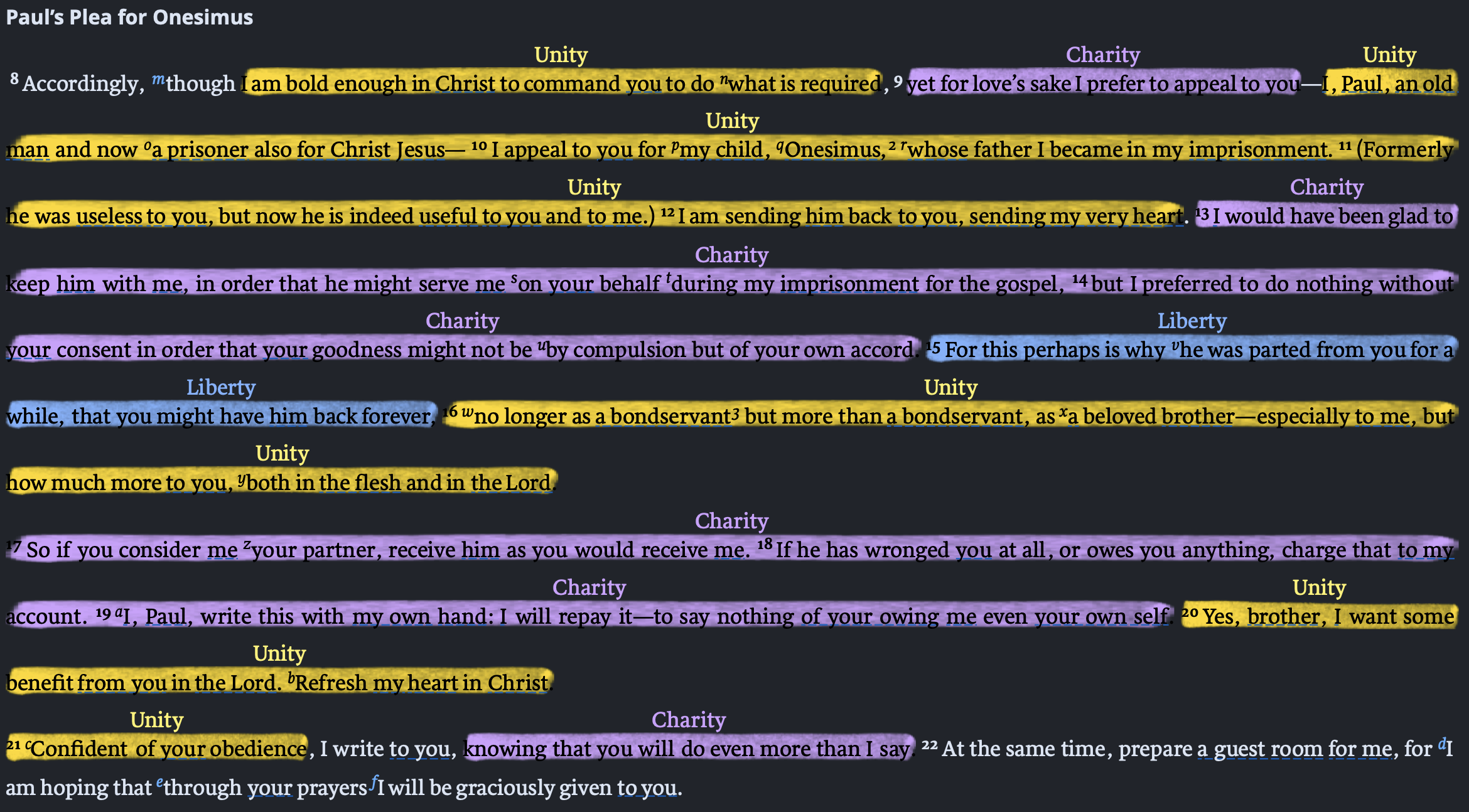